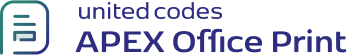 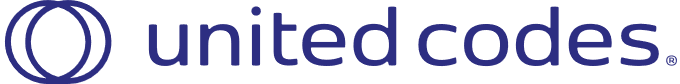 This is the demo for d3 image in pptx.
{$d3 d3_image_code}